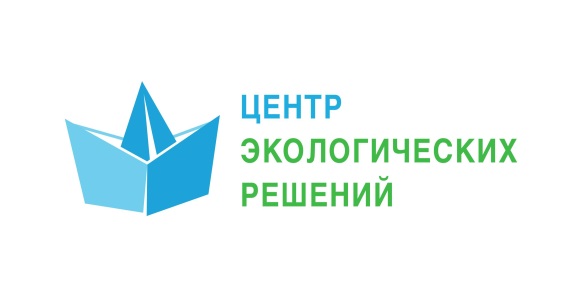 «Церковь и охрана окружающей среды»
Центр экологических решений
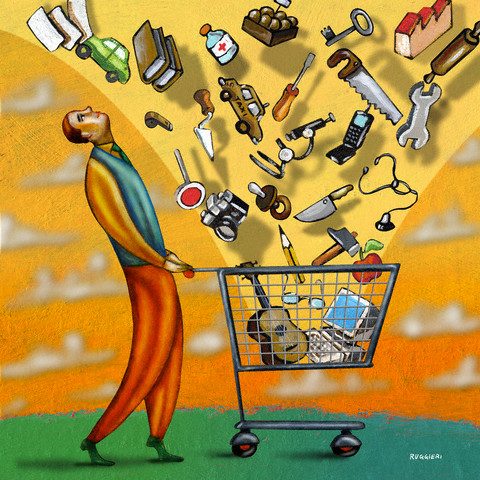 ХРИСТИАНСТВО И ОБЩЕСТВО ПОТРЕБЛЕНИЯ
Почему Церковь говорит о проблеме общества потребления?
«Загрязнение и разрушение природы – прямое следствие человеческого греха, его зримое воплощение. Многообразные проявления греховного отношения к природе характерны для современного «общества потребления», ставящего главной целью получение прибыли. Единственная возможность восстановить здоровье природы состоит в духовном возрождении личности и общества, в подлинно христианском, аскетическом отношении человека к собственным потребностям, обуздании страстей, последовательном самоограничении».


Позиция Русской Православной Церкви по актуальным проблемам экологии, 2013 г.
1.
2.
ХРИСТИАНИН = ПОТРЕБИТЕЛЬ
Новый Год и Рождество – время покупок
3.
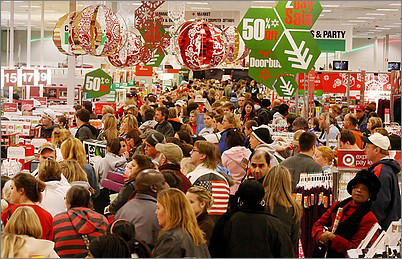 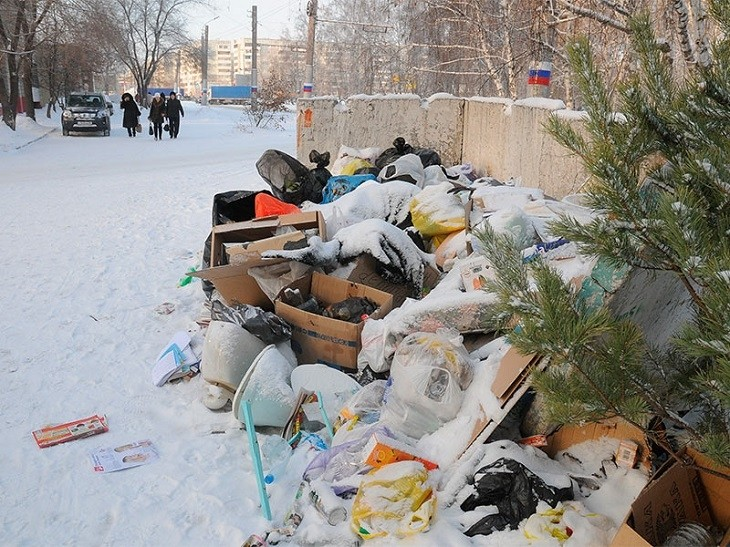 Общество потребления и экологические проблемы
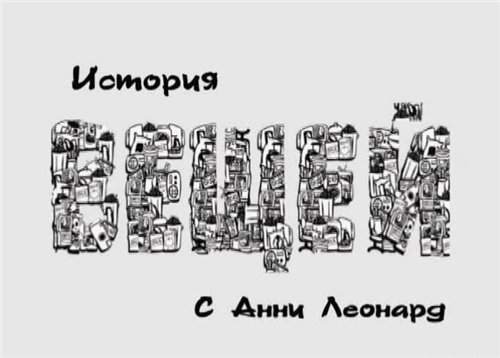 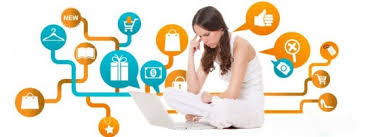 Когда выбираете товары, помните о следующих критериях:
-безопасность производства для окружающей среды;
-качество и количество упаковки; 
- срок службы продукции и качество её изготовления;
- возможность её использования в другом качестве после окончания срока службы;
-способ утилизации отходов после употребления продукции;
-расстояние, на которое перевозится продукт.
Христианство и общество потребления
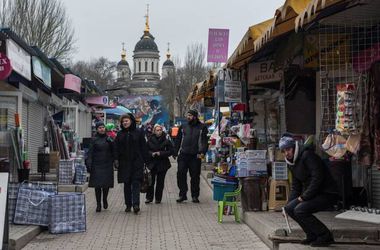 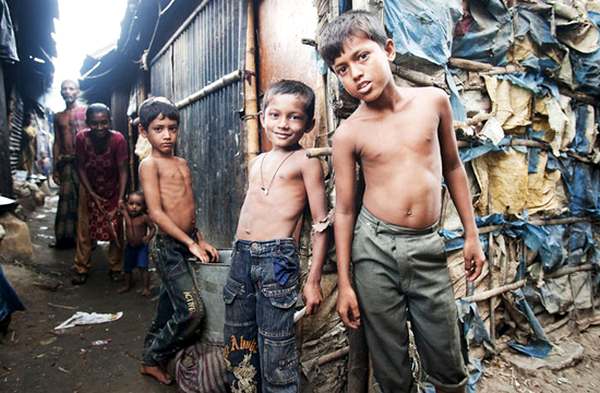 Сам по себе мир и был сотворен Богом для человека, для того, чтобы человек, в том числе, этим миром наслаждался;
Материальная бедность сама по себе не является воспитательным инструментом добродетелей. Само по себе изобилие, хорошая пища – не является чем-то греховным;
Бедность хуже, чем богатство. Всякая полнота бытия, в том числе полнота жизни – лучше, чем нищета и болезни, и всякое оскудение.
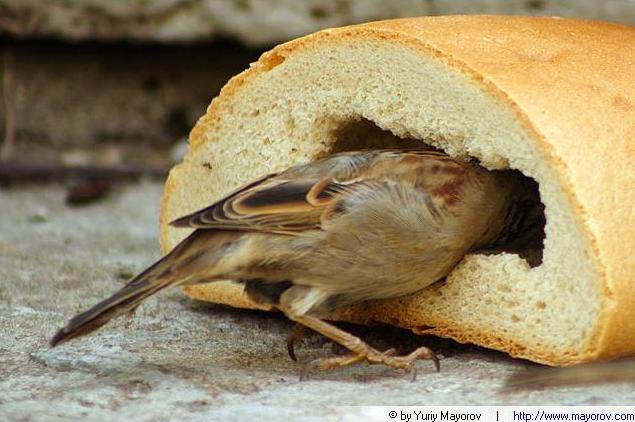 Христианство призывает не совершать необдуманные и чрезмерные покупки. Чрезмерное потребление (желание покупать больше, обладать многим) является грехом.